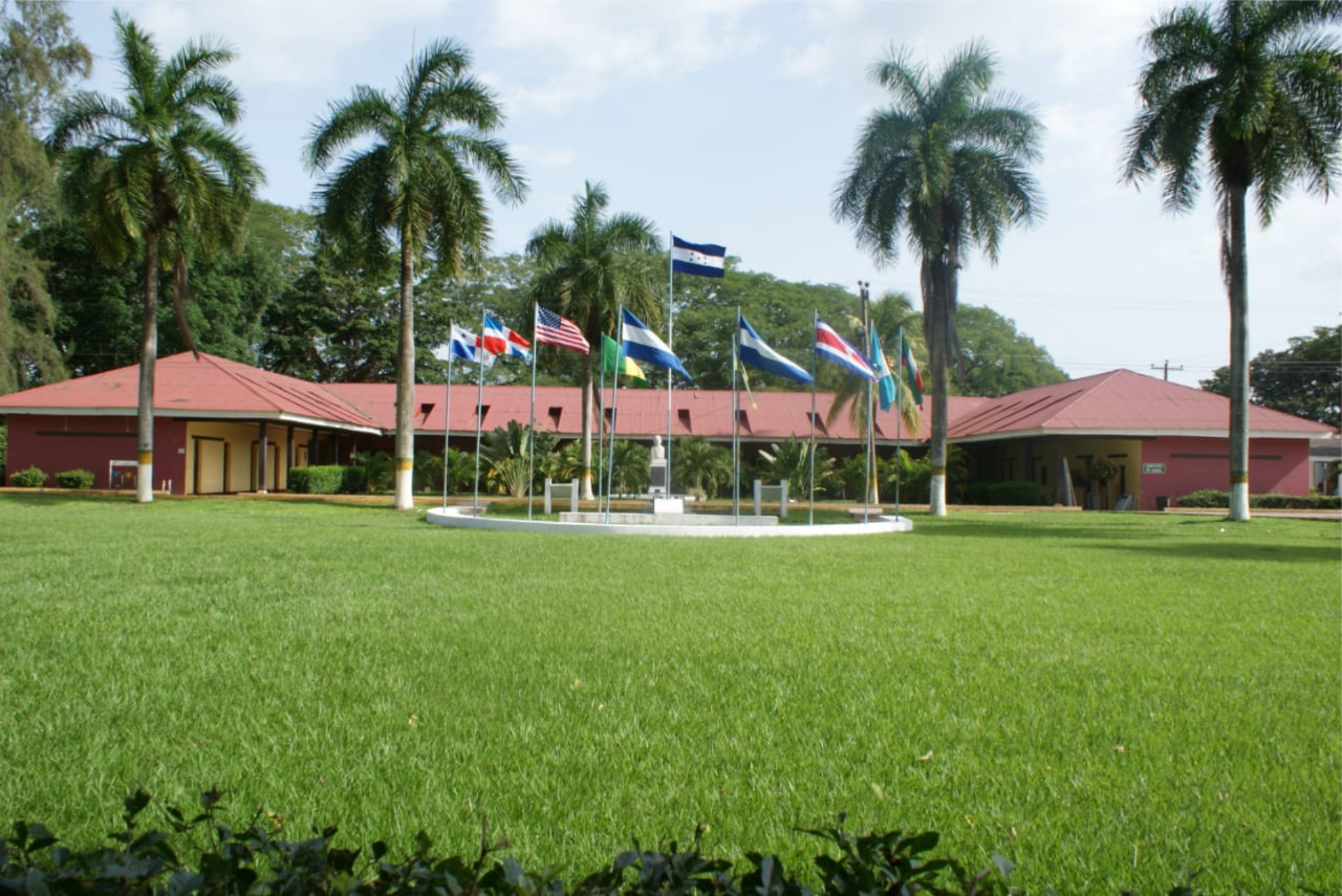 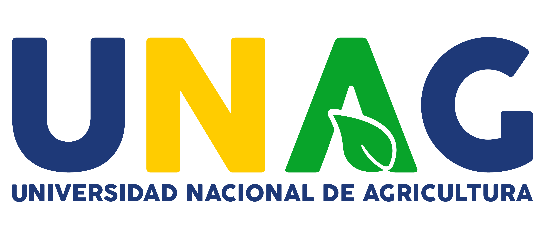 02
Lorem ipsum dolor sit amet
Lorem ipsum dolor sit amet
Lorem ipsum dolor sit amet
Lorem ipsum dolor sit amet
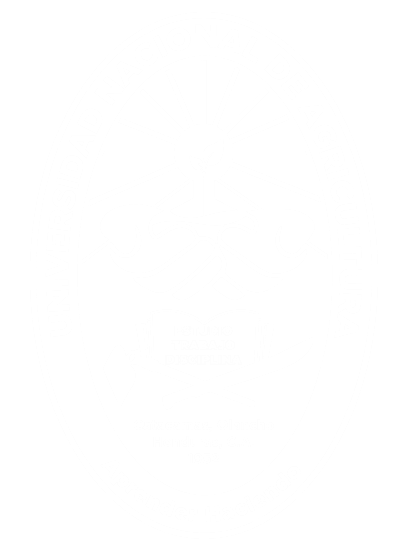 Lorem ipsum dolor sit amet, consectetur adipiscing elit
Universidad Nacional de Agricultura
Lorem ipsum dolor sit amet
ÚLTIMA DIAPOSITIVA
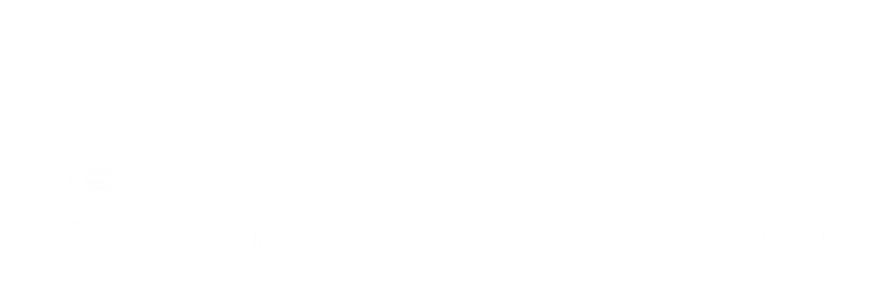